Úvod do MS Dynamics NAV (Transfery zboží)
Ing.J.Skorkovský,CSc. 
MASARYK UNIVERSITY BRNO, Czech Republic 
Faculty of economics and business administration 
Department of corporate economy
Transfery zboží a skladové lokace
Benefity 

Přímá kontrola nad  transfery skladových položek: kde (lokace) máme co (skladové položky) v každém okamžiku
 
Odpovědnost pracovníků ve skladu (Vyskladnění - Pickers a Zaskladnění -Pullers)

Odpovědnost řidičů za přepravované zboží 

Nastavení umožňuje sledování položek (dávek, šarží a dat expirací- bude specifikováno v kurzu PIS2)

Lepší výpočet přepravních časů vzhledem ke specifikaci příchozích a odchozích  
       manipulačních časů a času dodání v závislosti na nastavení služeb přepravního    
       agenta (spediční firmy)

Následná možnost přiřadit vytvořeným položkám zboží náklady za dopravu, což změní při následném prodeji jejich marži (marže se sníží)
Skladové lokace a přihrádky
Hala skladu (lokace)
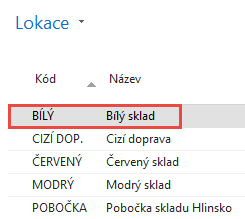 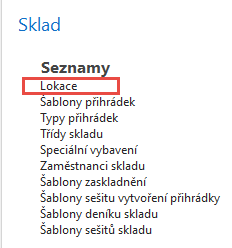 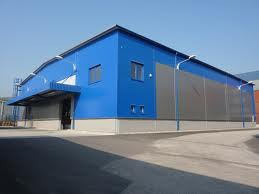 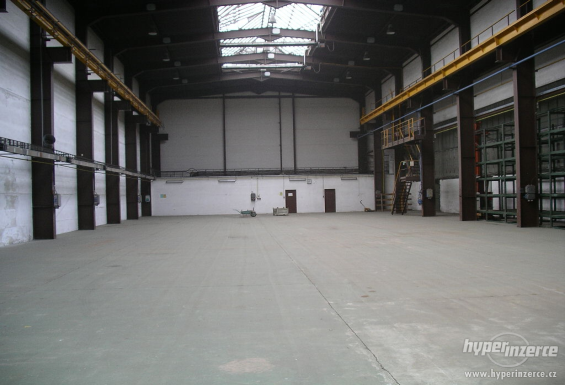 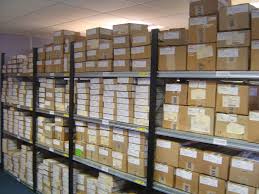 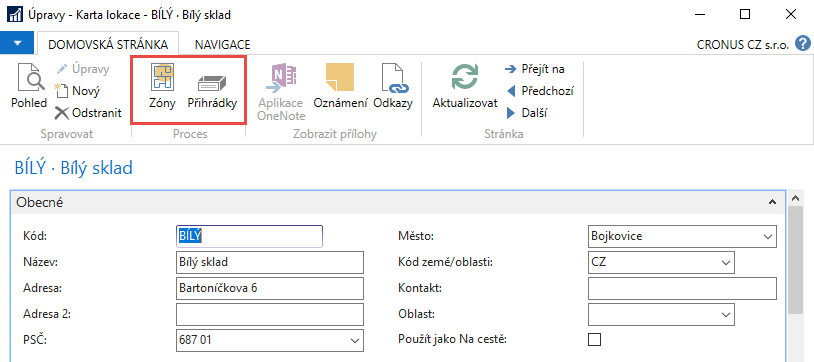 Skladová zóna
Viz přihrádky
 na dalším 
    snímku
Přihrádka
Skladová lokace Bílý a její přihrádky
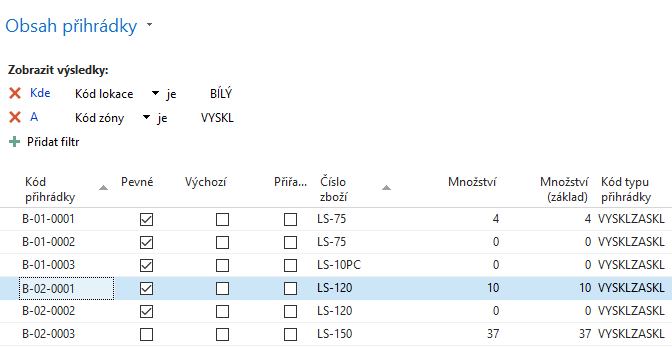 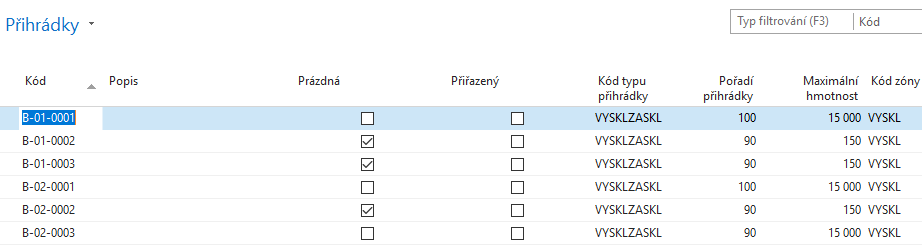 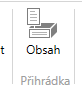 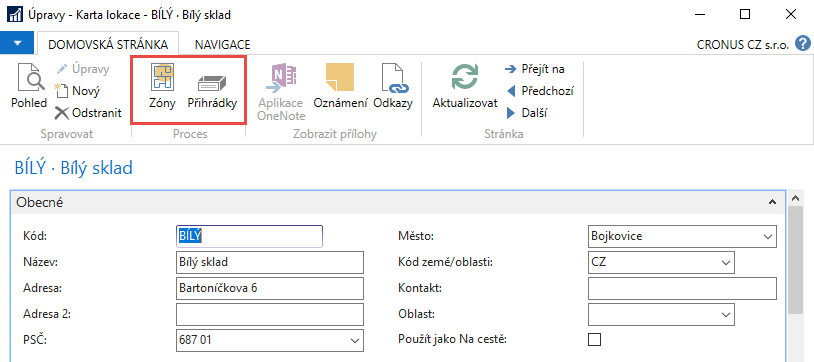 Hlavní skladové pohyby
Put-Away->naskladnění
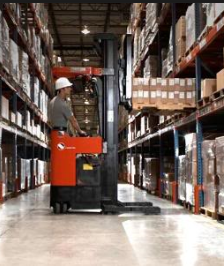 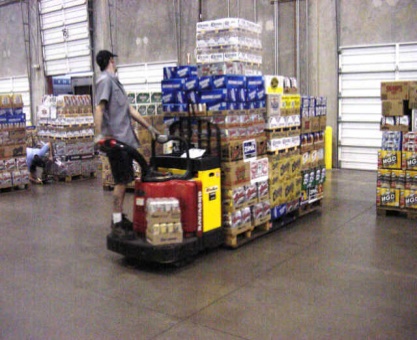 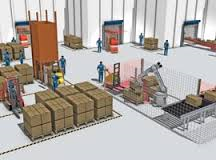 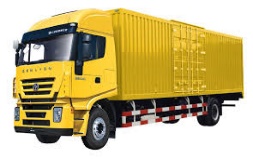 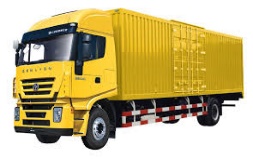 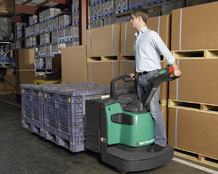 Dodávka
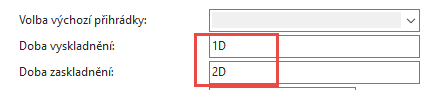 Příjmová zóna
Doba zaskladnění  (2D)
Doba vyskladnění (1D)
Picking ->Vyskladnění
Skladové lokace a jejich nastavení
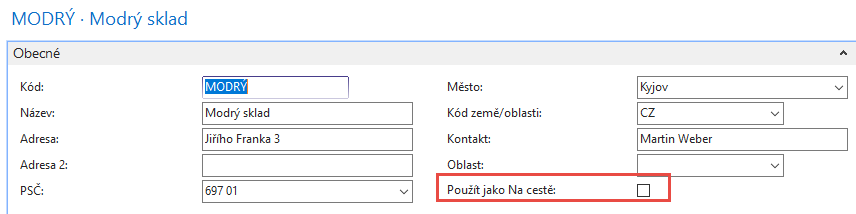 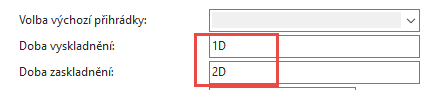 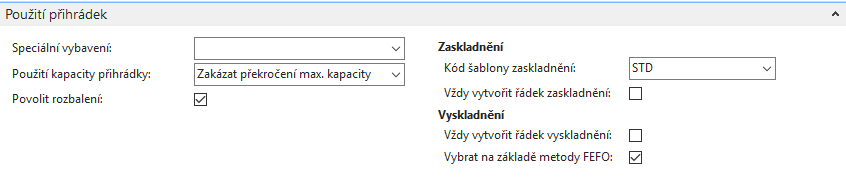 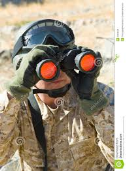 Skladové lokace a jejich nastavení
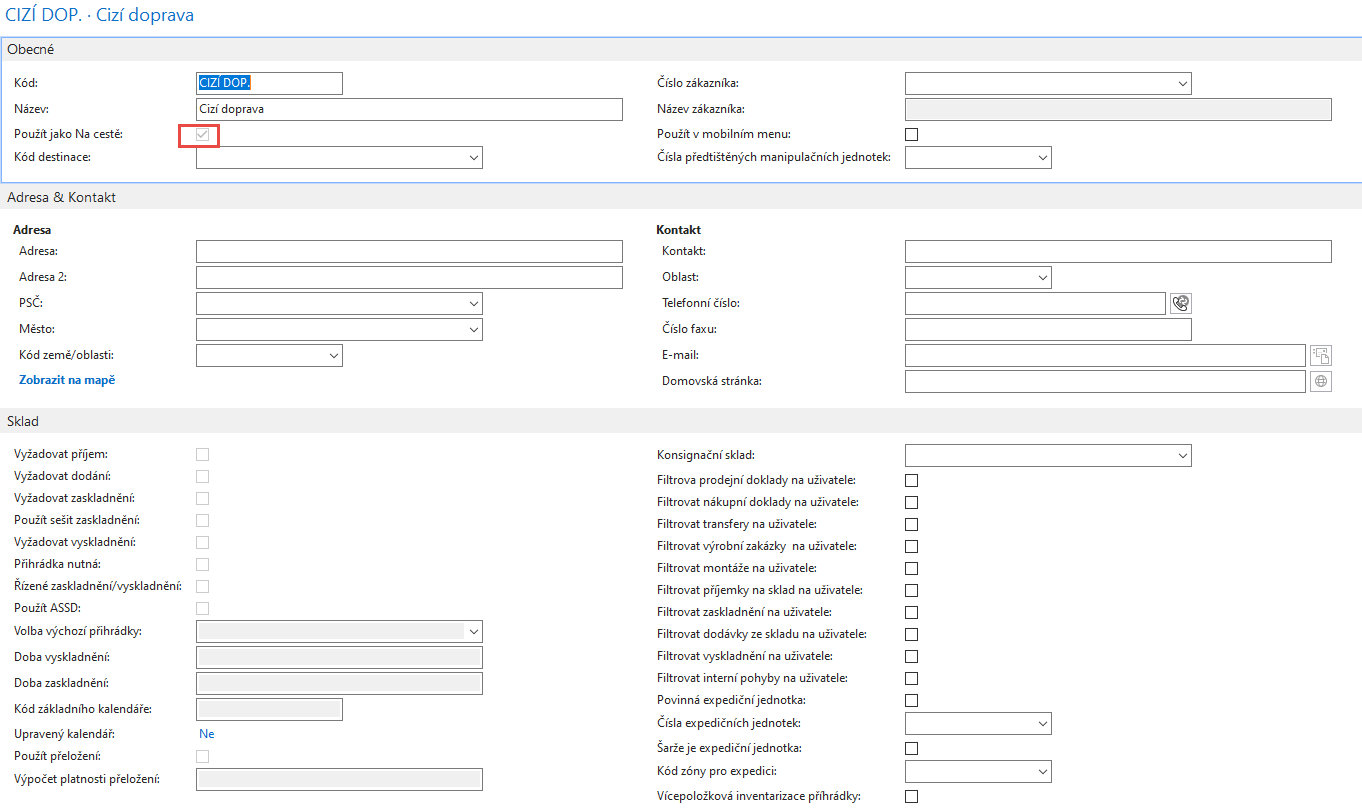 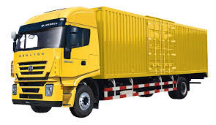 Metody dodávky
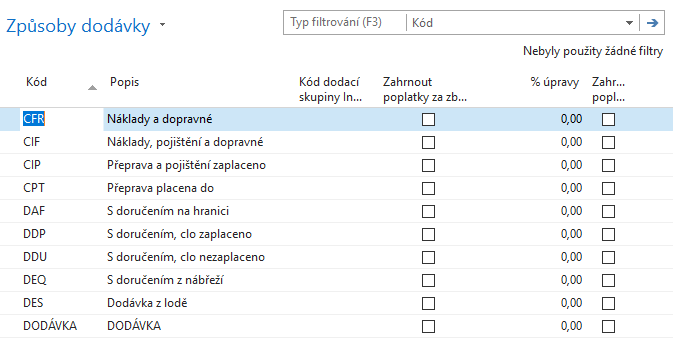 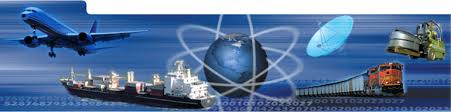 Nastavení prodeje
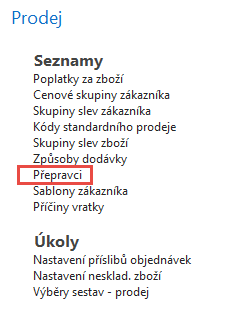 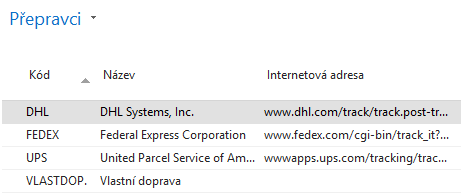 Metody dodávky
Ikona Služby přepravců
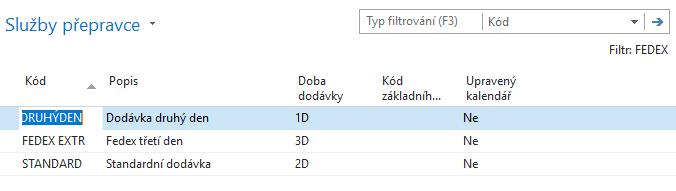 Přepravci a trasy transferu
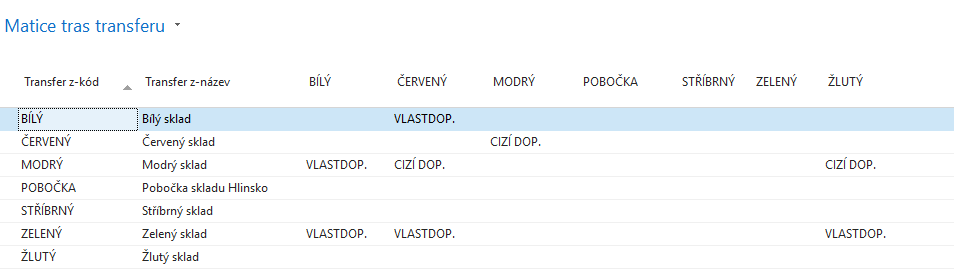 Objednávka transferu (přepravy)
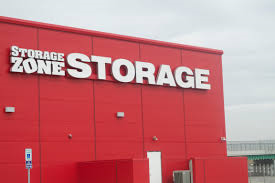 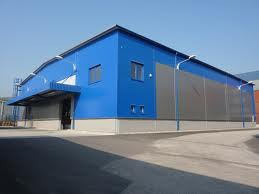 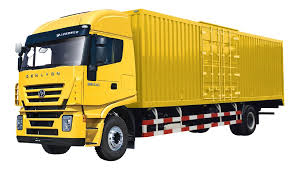 Červená 
lokace
Modrá
lokace
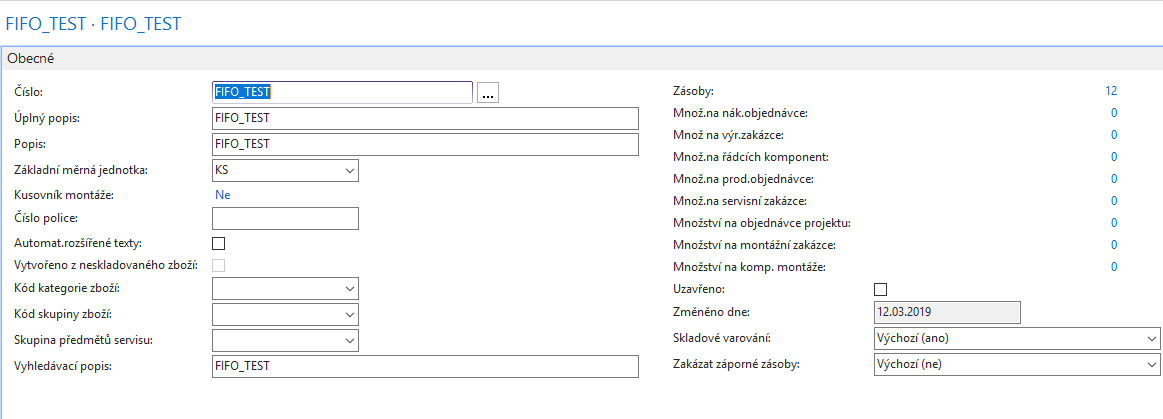 Zboží podle lokací
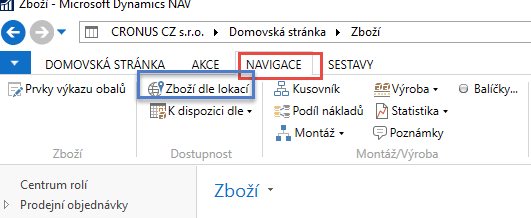 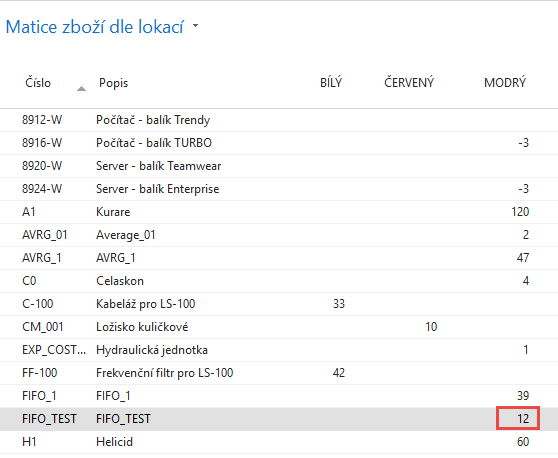 Nastavené časy na lokacích
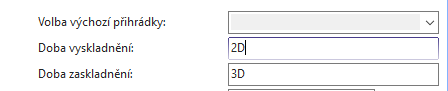 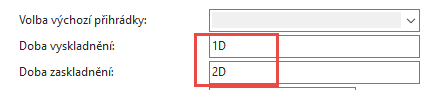 Červená 
lokace
Modrá
lokace
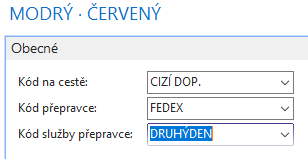 Z okna Trasy transferu ->1 den doprava
Objednávka transferu
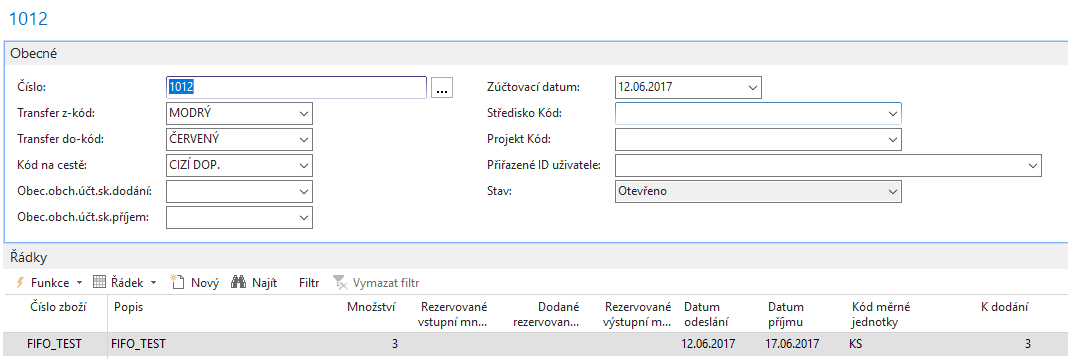 Další den  (1 D ) + Zaskladnění (3D) + Vyskladnění (1D)  = 5D ->12.6+5D=17.6.
Zaúčtování (2x F9)
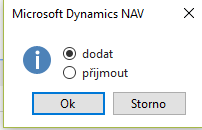 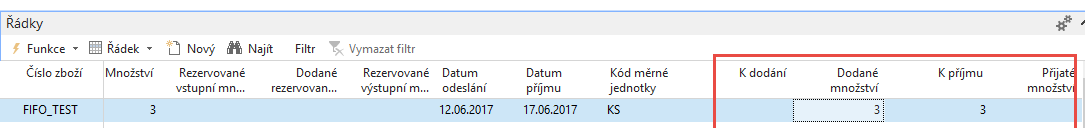 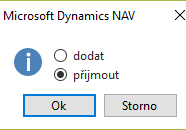 Položky zboží
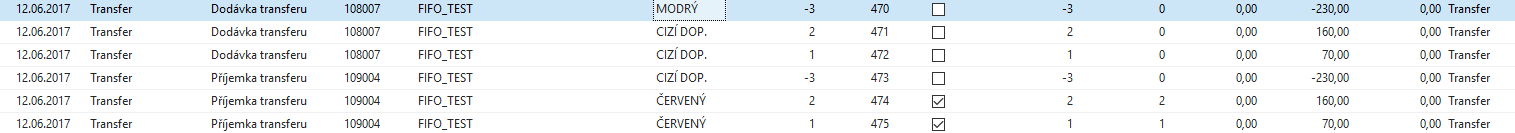 Matice  dle lokací po transferu
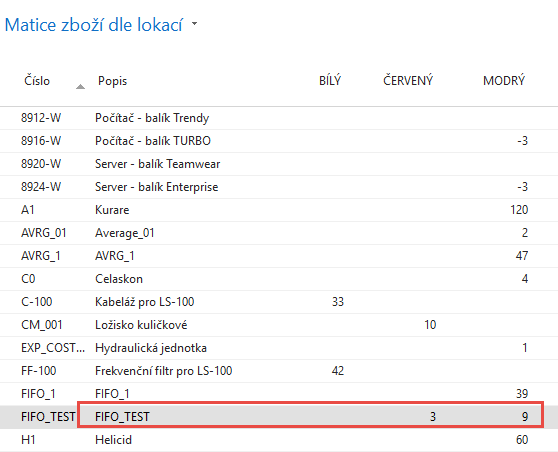 Položky zboží
Děkuji za pozornost
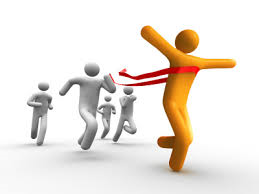